Hoffmannin perhe
”Eletään vuotta 1900 jossain päin Saksan keisarikuntaa. Hoffmanin perhe (=te ryhmänä) istuu aamiaispöydässä”

Olette viisihenkinen perhe; äiti, isä ja 2-3 lasta. Pohtikaa seuraavia asioita:
Nimet perheenjäsenille
Missä päin keisarikuntaa perhe asuu?
Perheen ammatti/elinkeino
Perheen uskonnollinen ja poliittinen vakaumus 
Asenne elämään
Elinkeinorakenne % väestöstä
1918
Ottakaa selvää dokumentin sisällöstä
Mihin tapahtumaan uutinen liittyy?
Mikä uutista on edeltänyt?
Pohtikaa ja keskustelkaa, mitä perheenne ajatteli ja millaisia ratkaisuja he tekivät uutisen nähtyään
Kuvatkaa perheenne tarinaa tästä eteenpäin
1935: Nürnbergin lait
Ottakaa selvää dokumentin sisällöstä
Mihin tapahtumaan dokumentti liittyy?
Mikä dokumenttia on edeltänyt?
Pohtikaa ja keskustelkaa, mitä perheenne ajatteli ja millaisia ratkaisuja he tekivät dokumentin nähtyään
Kuvatkaa perheenne tarinaa tästä eteenpäin
1963 Berliinissä
Ottakaa selvää dokumentin sisällöstä
Mihin tapahtumaan puhe liittyy?
Mikä puhetta on edeltänyt?
Pohtikaa ja keskustelkaa, mitä perheenne ajatteli ja millaisia ratkaisuja he tekivät puheen kuultuaan
Kuvatkaa perheenne tarinaa tästä eteenpäin
https://www.youtube.com/watch?v=yBQvKXIDiuc
”Ettei Auschwitz enää toistu, on tähdellisin kasvatukselle asetettavista velvoitteista.”
- Theodor Adorno 1966
1989 Berliinissä
Ottakaa selvää dokumentin sisällöstä
Mihin tapahtumaan uutinen liittyy?
Mikä uutista on edeltänyt?
Pohtikaa ja keskustelkaa, mitä perheenne ajatteli ja millaisia ratkaisuja he tekivät uutisen nähtyään
Kuvatkaa perheenne tarinaa tästä eteenpäin
https://www.mtvuutiset.fi/artikkeli/nain-ihmiset-rynnivat-rajan-yli-saksassa-vanhat-uutisvideot-nayttavat-millaisella-innolla-kansa-otti-vastaan-kylman-sodan-julman-monumentin-sortumisen-30-vuotta-sitten/7617630
Pitäkää mielessänne myös Kleo -sarjan ensimmäinen osa
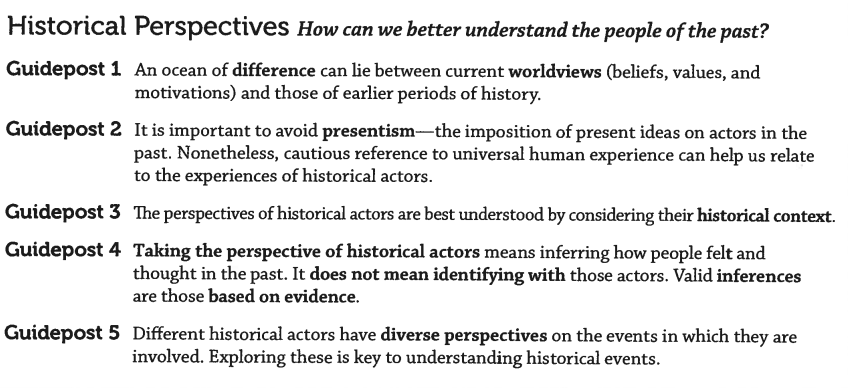 [Speaker Notes: Makro ja mikrotason vaihtelu; miten ”isot” globaalit voimavirrat vaikuttavat ihmisiin ja toisin päin]
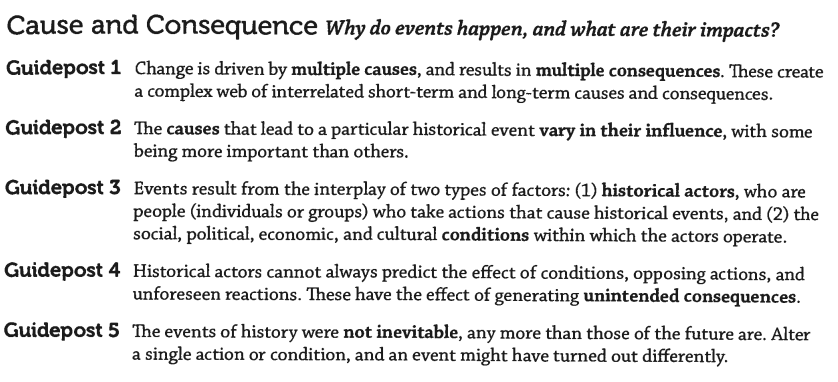